বাংলার কচি মানিক
-জাহানারা নাসরিন

পঁচাত্তরের পনেরো আগস্টের 
এক ভয়াল কালো রাতে,
একটি পরিবার শহিদ হলো
দেশশত্রু ঘাতক দলের হাতে।

পরিবারের সকলের নয়নের মণি
শেখ রাসেলও সেই রাতে,
রক্তাক্ত আর ক্ষত-বিক্ষত হয়েছিল
পথভ্রষ্ট কিছু নরপিশাচের বুলেটের আঘাতে।
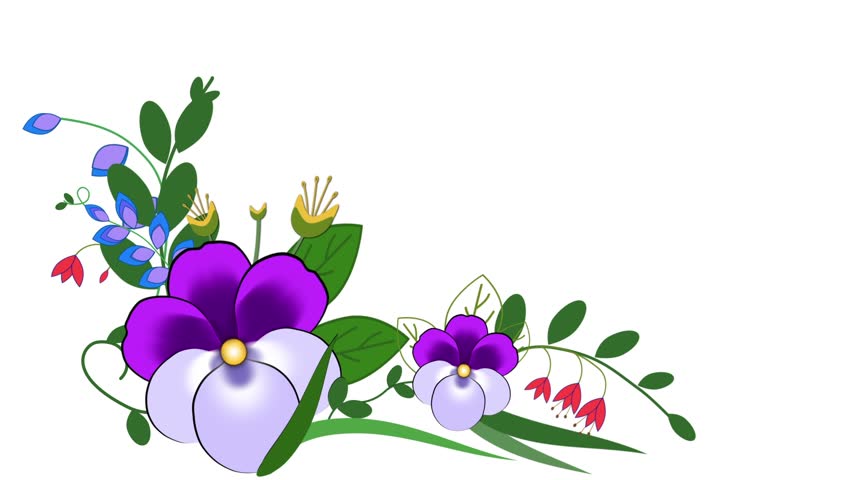 এমন মায়াভরা নিষ্পাপ শিশু
ভালোমন্দ না বোঝে,
ঘৃণ্য হায়েনারা হত্যা করলো তাকে
জানিনা কোন দোষে।

রাসেল তুমি মরোনি ভাই
অমর হয়ে রয়ে গেছ চিরতরে,
কোটি শিশুর প্রাণের স্পন্দন হয়ে
আছ বাংলার প্রতিটি ঘরে ঘরে।
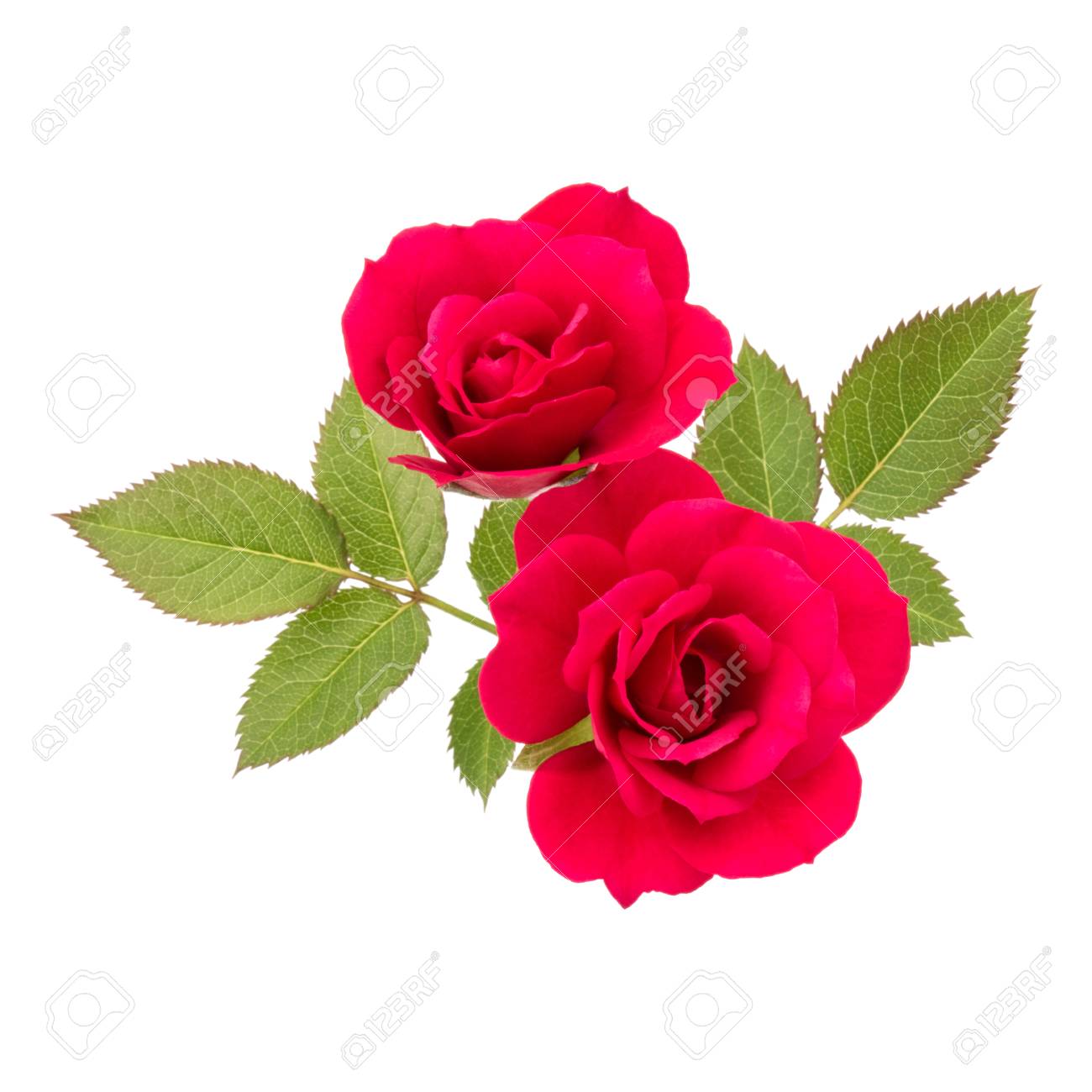 অধিকার পাবে সকল শিশু
বাঁচবে হেসে খেলে,
দেখবো মোরা রাসেল তখন
হাসছে বসে বঙ্গমাতার কোলে।
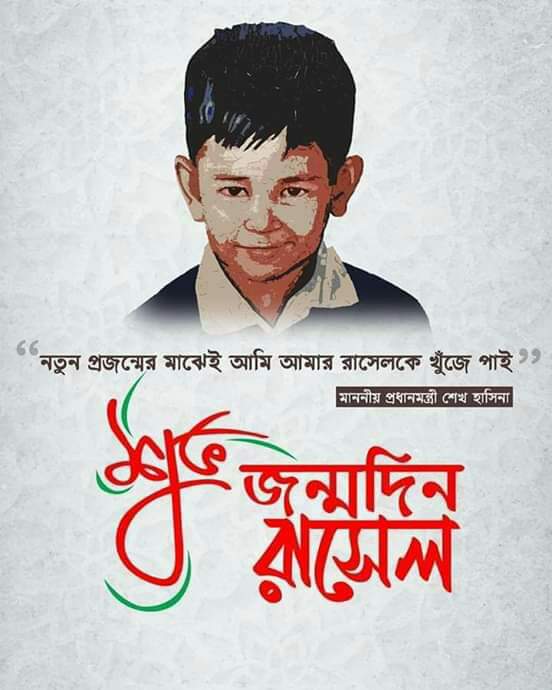